Соціологія національної безпеки
Скворець В.О.
Національна безпека
До початку XXI століття оформилася наукова проблема невідповідності наявного соціологічного теоретичного та емпіричного знання про безпеку новим вимогам до формування механізмів забезпечення безпечного розвитку  країни  в умовах глобалізації в XXI столітті.
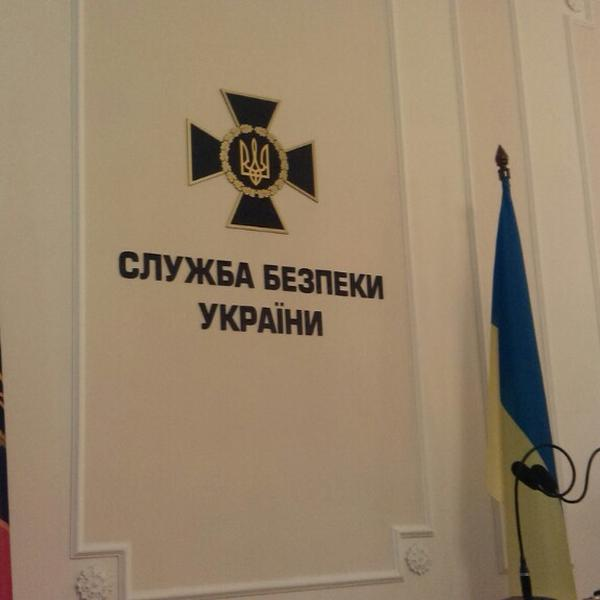 На початку XXI століття проблематика ризиків розробляється в багатьох областях знання: 
в економіці
психологія,
медицини
історії 
соціології 
в юридичних науках
 політології
Ризик розглядається в рамках теорій ігор, в теоріях прийняття рішень і в дослідженні операцій; проводяться міждисциплінарні теоретичні дослідження різних технологічних ризиків, що включають етапи комп'ютерного моделювання та експериментального випробування.
Соціологія знаходиться в процесі визначення предмета своїх інтересів у сфері дослідження ризиків.
Тому, почасти, соціологи займають тут позицію критиків, піддаючи сумніву або, точніше, коректуючи ті базові посилки, на яких будували свої дослідження прихильники інших соціальних дисциплін. 
У позитивному плані можна констатувати, що соціологія виходить з динамічного розуміння ризику і пропонує кілька методологічних тез:
1) розвиток соціальної системи (соціальні зміни) постійно модернізують вразливість як суспільства в цілому, так і соціальних груп зокрема .
2) існує соціальне розміщення (розподіл) ризику (і, відповідно, нерівні умови безпеки для різних сегментів суспільства).  
3) досвід соціальних досліджень попередніх катастроф (ситуацій реалізації ризику .
У сучасній науково-публіцистичній літературі домінує так званий статистичний підхід (або раціоналістична традиція), яка трактує ризик як ймовірність настання несприятливої ​​події, у зв'язку з чим уявлення про ризик часто пов'язують з процесом прийняття рішень щодо запобігання і управління ризиком.
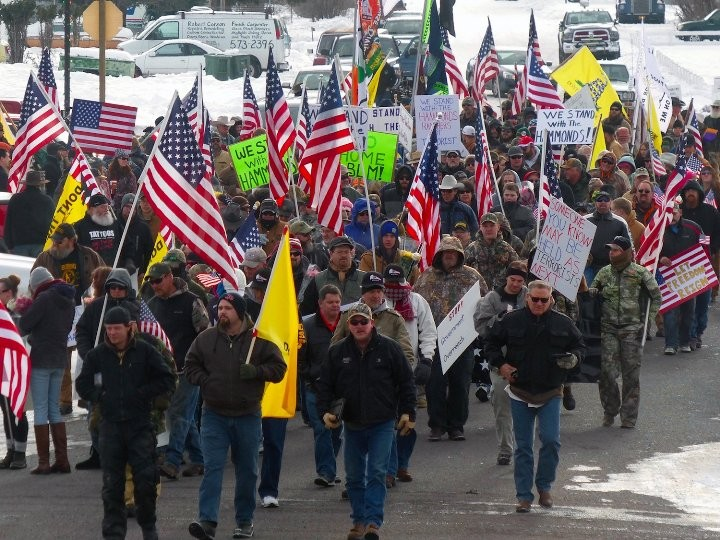 У цілому в сучасній науково-публіцистичній літературі в області ріскологіі та соціології ризику дискусії зосереджені навколо відповіді на питання: чи є ризик статистичними або ситуативним феноменом; суб'єктивним соціально-психологічним конструктом або ж об'єктивним соціально-економічним явищем.